EEEFM Prof.ª Filomena Quitiba  
Piúma/ES, 1º semestre de 2019
DIAGRAMA VÊ: ESTUDANDO PARA O ENEM DE FORMA INVERTIDA
Aluno( s): Lucas De Almeida Cremonini
Série: 2° ano | Turma: M01 | Turno: Matutino. Valor: 3,0 pontos
Professor: Lucas  -  lucas.perobas@gmail.com
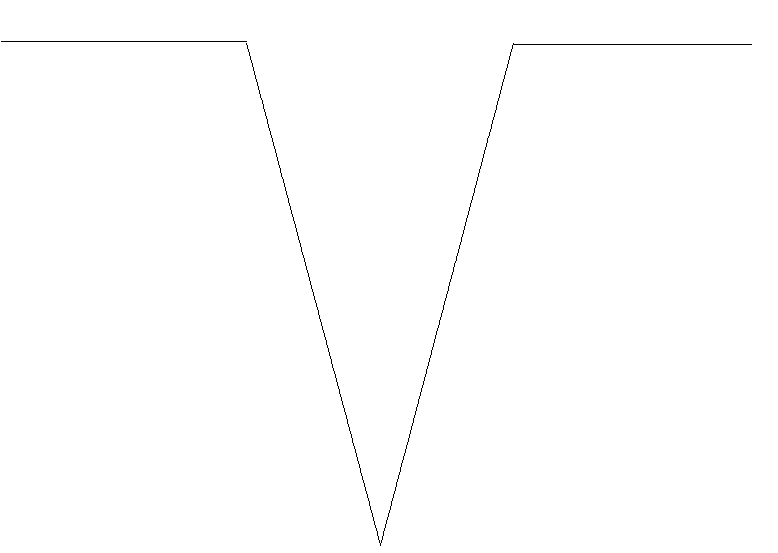 Domínio Conceitual
Domínio Metodológico
Teoria: Eletrostática
Asserções de valor:  
A Atividade trouxe beneficios, pois ajuda na aprendizagem da física.
Questão básica 
 
Para explicar essa situaçâo, um fisico deveria afirmar que o material da caixa. cujo o celular nao recebeu as ligacôes é de :
Princípios/necessidade didática:
Asserções de conhecimento:
A letra ´B está correta. Pois o Metal proporciona uma blindagem elétrostatica




Transformações:
 Telefone sem àrea apos ser colocado numa caixa de metal
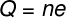 Conceitos: Para a Física, a Eletrostática é uma área da eletricidade que estuda o comportamento e as propriedades das cargas elétricas que geralmente estao em repouso
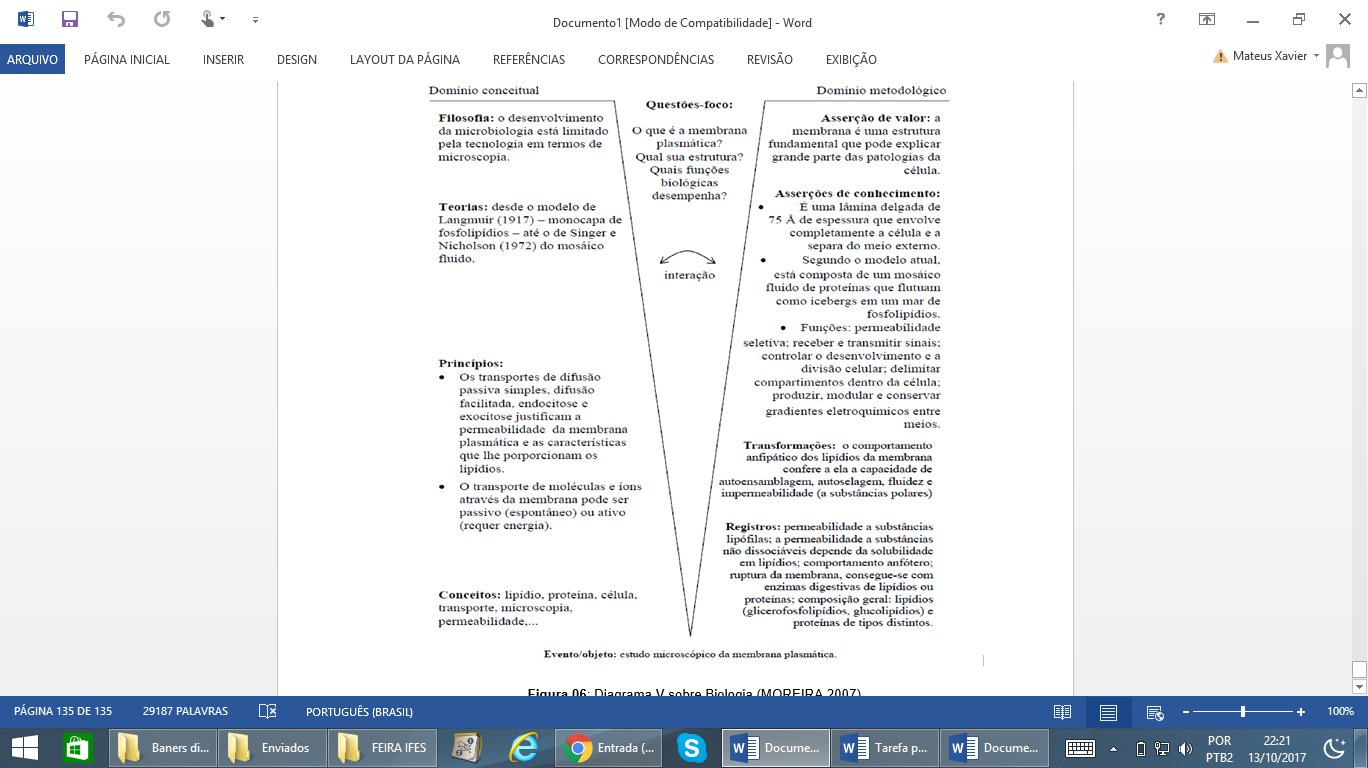 Sentença Descritora: 
Identificar as cargas elétricas em repouso
Interpretações: 
a) Errada, pois a madeira nao tem uma boa conduçâo de eletricidade
Competências socioemocionais: 
Aprender a conhecer: Raciocínio e aprender. 
Aprender a fazer: Descobrir o Porque o celular nâo funcionou
Aprender a ser: Aprender à blindagem eletrostática
b) Certa. Pois o Metal proporciona uma blindagem elétrostatica
c) Errada, Pois o metal  reflete todo tipo de radiaçao.
Competências socioemocionais na BNCC: 
a) Aprender à funcao da Blindagem eletrostatica


b) Obter conhecimento através do estudo da eletrostatica
d) Errada,  pois a área lateral da caixa de metal era maior
e) Errada,  Pois a espessura da caixa de metal e maior
Transformações:
 Devido a Blidagem eletrotastica o telefone “Foi bloqueado ‘’
Registros / Dados: Opções:
 Madeira, e o telefone nao funcionava pois a madeira nâo é um bom condutor de eletricidade
b)  Metal, eo telefone nao funcionava devido à blindagem eletrostática que o metal proporcionava
Competências Cognitivas:
Competência de ÁREA 2 - Aprimorar o conhecimento da física. 
Habilidade 8 - Avaliar os sistemas naturais.
c) Metal, e o telefone  nao funcionava porque o metal refletia todo tipo de radiaçâo que tinha nele
d) Metal, e o telefone nao funcionava porque a área lateral da caixa de metal era maior
e) Madeira, e o telefone nao funcionava pois a espessura desta caixa era maior que a do metal
Evento 
ENEM: 2010 | Questão: 73, caderno branco
Duas irmas que dividem o mesmo quarto de estudos combinaram de comprar duas caixas com tampas para guardarem seus pertences dentro de suas caixas evitando assim a bagunca sobre a mesa de estudos uma delas comprou uma metalica e a outra uma caixa de madeira de area e espessura lateral diferentes para facilitar a identificacao. Um dias as meninas foram estudar para a prova de fisica, e ao se acomadarem na mesa de estudos guardaram seus celulares ligados dentro de suas telefonicas, enquantos os amigos da outra tentavam ligar e recebiam mensagem que o celular estava fora da area de cobertura ou desligado.
[Speaker Notes: Suporte: www.wikifisica.com; https://curriculointerativo.sedu.es.gov.br/  e https://sedudigital.wixsite.com/preenemdigital]